Resolution 2 Report
Sharon Langenbeck, Salla Tuominen, Ute Scholz and Souella Cumming | 26 April 2022
Zonta International
1
Session Outline
Background and objectives of Resolution 2
Key insights from each Workstream
Strategy
Governance
Membership
Advocacy
Your feedback
Q & A
2
Schedule
March
8 April 2022
26 April 2022
25 June 2022
28 June 2022
Club mailing executive summary provided
Resolution 2 full report posted on Convention app
Information Webinar on Resolution 2
Workshop at Hamburg Convention
Report on Resolution 2 at Hamburg Convention
3
Background and Objectives of Resolution 2
Conduct a study of Zonta’s future to discuss at the 2022 Convention
Key factors:
Focus on its mission and objects
Retain the democratic structure of the organization
Safeguard sustainable and effective operations
Retain members while attracting new members
4
Resolution 2 Structural Overview
Zonta International Board - Oversight
Zonta International Resolution 2 Working Group
Salla Tuominen (Chair), Ute Scholz, Souella Cumming, Sharon Langenbeck
External Advisor
Governance 

Ina Waesserling & Souella Cumming (Co-Chairs), Dorte Olesen, Mari McKenzie, Salla Tuominen
Strategy 

Souella Cumming (Chair), Florence Fischer-Herber, Ina Waesserling
Membership

Ute Scholz (Chair), Fernanda, Akiko Kinoshinta, Hortense Chekete
Advocacy 

Salla Tuominen (Chair), Florence Fischer-Herber, Hortense Chekete
5
Timeline and Approach
Stages
June 2022

Zonta Intl
Convention
Report
Ongoing stakeholder engagement
Advisor consultation and support
10% of members at 
1 June 2021 provided feedback
Discovery: Information Gathered
Document review: Zonta’s past and current biennial goals, various data points on membership
Pulse Survey, sent to all Zontians
Focus Groups: District governors, club presidents, past international presidents, staff, international committee chairs
Literature review of best practices for each Workstream area
Information from similar organizations for each Workstream area
7
High-level Insights
The strategic modernization process should allow for the following:
Increased club member input into decision-making
Improved responsiveness to club member priorities
Improved customization of Zonta initiatives by region
Expanded reach into new audiences
Simplified governance processes
Continued ethical stewardship of organizational resources
8
Strategy & Governance Pulse Survey Feedback
Feels as though the organization is too top heavy and very distant from local clubs with too much emphasis on fundraising
Make the Goals things that will benefit women - like reducing Maternal mortality by 10% or reducing the number of child brides by 20% or increasing secondary school completion by females etc.... Specific project tracking that are long term
Change the lock step nature of gaining positions at area, district and international to meet modern recruitment methods - experience, knowledge, capability and organisational fit as the key considerations for achieving the role. Ensure boards are created through a skills matrix, as a platform for elections. Embed induction and training for boards and their members
We have to embrace technology and use it to drive our future strategy
Strategy Workstream Findings
No long-term strategy
President-Elect responsible for biennial goals
Role of International committees, districts and clubs is not optimized
Lag time in implementing goals because of the communication and voting process
No performance measurements identified or monitored
10
Strategy Workstream Recommendation
Implement a longer-term strategic plan to ensure that goals, strategies, resources and delivery mechanisms are aligned and that the governance structure allows for flexibility to meet those goals.
11
Strategic Framework Outline
How will the world be different if Zonta International is successful?
Vision
Mission
What role will Zonta International play in achieving the Vision?
Mission Goals & Strategy
How will Zonta International achieve this role?
Resource Goals & Strategy
How will Zonta International finance and sustain this role?
How will Zonta International activities be implemented?
Delivery Goals & Strategy
How will Zonta International make decisions and monitor progress?
Governance
Governance Workstream Findings
The complexity of layers creates a perception of bureaucracy
The term of office laid out in the Zonta International Bylaws for Board members do not allow for sufficient continuity of knowledge on the Board
Current focus on two-year cycles doesn’t allow for continuity or alignment in the longer-term strategic direction of the organization
13
Governance Workstream Findings, continued
Role of Headquarters in the delivery of goals or strategy is not clearly defined
The number of overlapping roles and responsibilities among the International Committees and Headquarters, as well as the committee structures of the districts and clubs
There is a large time commitment to participating at Zonta at every governance level
The role and size of districts varies considerably so there needs to be a comprehensive review of the role, size and composition of districts with input from the governors
14
Governance Workstream Recommendations
Reduce the prerequisites for stepping into governance roles at the district and international level to attract younger candidates
Allow for re-election of directors for another term
Evaluate Board eligibility to ensure a diverse Board and also ensure they had complementary competences, skills and experiences
Reconsider the timing of Board elections to allow for onboarding and transition time and to allow for the reimagining the role of Convention and conferences in governance
Allow for reorganization of Zonta International Committees
15
Governance: Areas of Future Focus
Complete a comprehensive review of the size and composition of districts with the input from governors
Reduce and/or simplify the work of Zonta’s club and district officers
Allow clubs and districts flexibility in how they organize themselves
Consider whether the club should remain the member over individuals
Redefine the role of the president
Redefine the role of the international treasurer
Better define the role of Zonta International staff
16
Membership: Pulse Survey Response Statistics
How long have you been a member?
Age profile of respondents
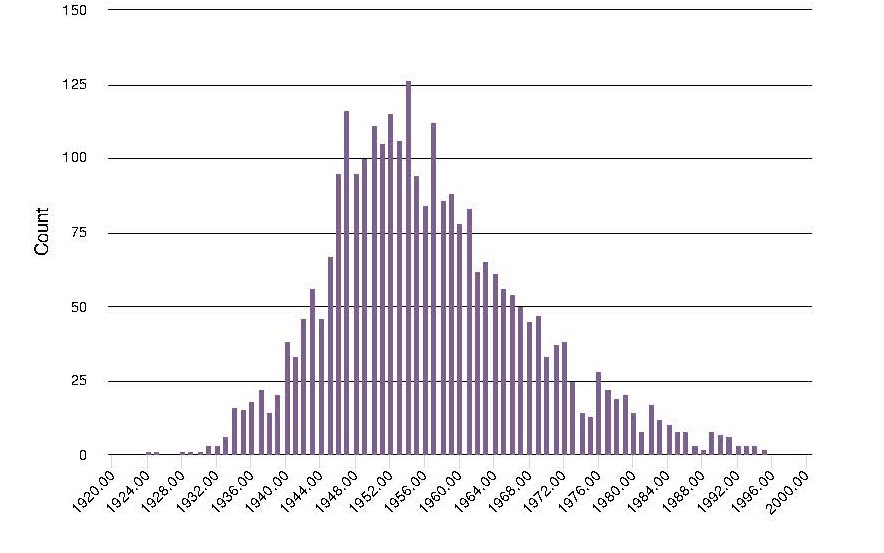 41%
17
Membership Workstream
30% of Zonta’s clubs have 14 members or less, as of October 2021.*
*Based on 1,123 Clubs that were either paid in full or partially paid at the end of October 2021.
Membership – Pulse Survey Feedback
Emphasize the mission/vision of Zonta so that people know what they're joining; we lose new members when they don’t understand Zonta's mission, and/or are not plugged into an activity right away
New membership among GenXers and Millennials is critical. We should be inclusive of like-minded women (wanting to empower and advocate) from all walks of life. Breaking down/mitigating barriers to participate (membership dues, in flexible meetings, kid friendly)
There is not enough diversity in clubs.
Membership Workstream Findings
Membership Workstream Findings
Although members would like the visibility of Zonta to be raised, few promote it to friends
48%
18%
34%
Promoters
Net Promoter Scoring
Detractors
Passives
Net Promoter Score (NPS) measures loyalty of customers to an organization. The rating scale is 0 to 10. Those who give you a 6 or below are Detractors, those who give you a score of 7 or 8 are Passives and those who give you a 9 or 10 are Promoters.
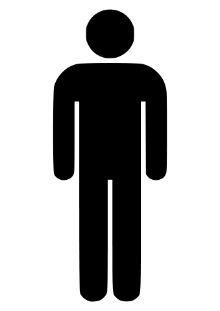 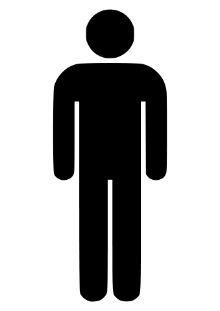 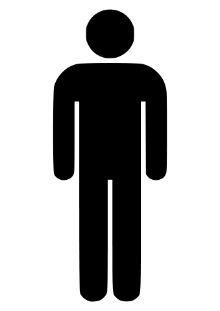 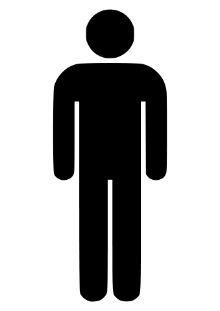 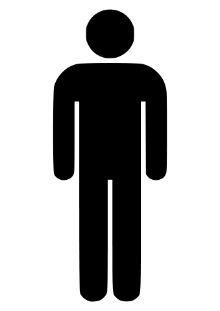 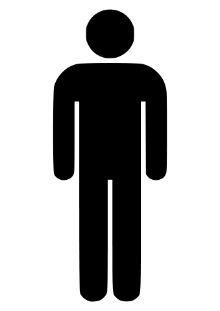 n=2845
Membership Workstream Findings
Lack of diversity (different professional backgrounds, age, culture, social standing, etc.)
Lack of connection to Zonta International 
Language barriers for those who are not native English speakers
22
Membership Workstream Recommendations
A clear value proposition that differentiates Zonta from other service clubs working to empower women and girls
Create and sustain a membership recruitment campaign that can be customized by region that continues over multiple biennium to gain momentum and results
Create district-level groups of experienced Zontians to help support district leadership with the recruitment process and to help create new clubs
23
Membership Recommendations Continued
Simplify the way to charter new clubs without the support of a district club or member
Reduce the barriers for people to participate in Zonta’s work and allow creativity for groups to organize themselves according to their needs and passions
Raise Zonta’s visibility around a more modern profile
Look to other organizations that have successful membership strategies to build a template for success for Zonta International
24
Advocacy Workstream
Zonta’s Advocacy Policy outlines when Zonta International, its districts and clubs should become involved in an issue.
Zonta International handles is advocacy work through a variety of channels:
General Consultative Status with the United Nations Economic and Social Council
Participatory status with the Council of Europe 
Coalitions such as the Coalition to End Violence Against Women and Girls Globally and the ERA Coalition
Zonta International Statements
Advocacy campaigns such as Zonta Says NO to violence against women
Local advocacy work
25
Advocacy – Pulse Survey Feedback
More hands-on advocacy training
I need more tools to speak on the issue
82.2% indicated that increasing advocacy efforts at country levels are very important or extremely important to membership growth
I feel uncomfortable that Zonta is often considered as just another service club
Zontians are often amazingly unaware of women's rights and how could they then advocate
Advocacy Workstream Findings
Advocacy is a primary member motivation
Advocacy Workstream Findings
Advocacy is not an easily translatable or relatable world worldwide 
Despite Zonta International’s role as a non-partisan and non-sectarian organization in some countries the word “advocacy” has partisan connotations
28
Advocacy Workstream Findings
Advocacy Workstream Findings
Zonta International’s role with the United Nations and Council of Europe is not well-known to Zontians
Communication lines regarding advocacy are not always clear
30
Advocacy Workstream Findings
Other included: 
Time constraints
Already an advocate
More interested//comfortable working on local campaigns
Advocacy Workstream Recommendations
Link advocacy efforts to Zonta’s objects and provide more tools for members to use to advocate on behalf of women and girls
Ensure that all districts have an advocacy committee and that there is information to help districts interested to work together in a caucus or union
Focus the areas in which Zonta advocates on behalf of women and girls: violence against women and girls (including child marriage), education, women at work and decision-making, climate change
32
Advocacy Workstream Recommendations
Provide opportunity for member input on advocacy efforts and service projects, as well as tie the service work of Zonta to its advocacy efforts
Consider rebranding Zonta as a human rights organization for women and girls
Strengthen the communications efforts around Zonta’s advocacy activities
33
Open Question & Answer Session
Attendees can put their questions into the ‘chat’ function, and the ZI staff will be sure they are answered, either in the chat, if it’s an easy response, or by one of the Working Group members.
34
Schedule: What’s next?
March
8 April 2022
26 April 2022
25 June 2022
28 June 2022
Club mailing executive summary provided
Resolution 2 full report posted on Convention app
Information Webinar on Resolution 2
Workshop at Hamburg Convention
Report on Resolution 2 at Hamburg Convention
35
Thank you!
If you think of any questions or want to provide feedback at a later date,
please email president@zonta.org
The recording of this webinar and the slides will be posted on the Zonta website, on the Club Mailing page.
36